TOÁN
PHÉP CỘNG, PHÉP TRỪ (không nhớ) 
TRONG PHẠM VI 100
Chủ đề8
LUYỆN TẬP
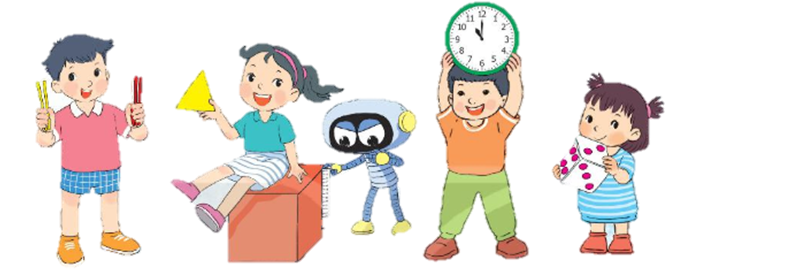 Trang 68/SGK
Đặt tính rồi tính.
1
31 + 7
23 + 64
86 - 15
95 - 3
86
31
23
95
-
+
-
+
7
15
64
3
1
7
7
2
3
8
8
9
Trong hai ngày, tráng sĩ uống hết 49 bầu nước. Ngày thứ nhất, tráng sĩ uống hết 25 bầu nước. Hỏi ngày thứ hai, tráng sĩ uống hết bao nhiêu bầu nước?
2
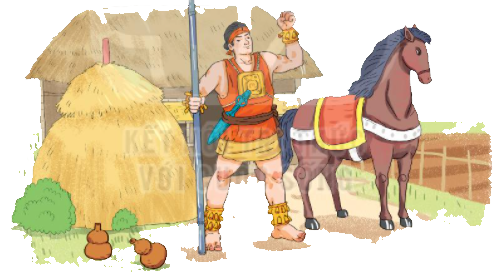 Ngày thứ 
nhất
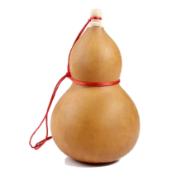 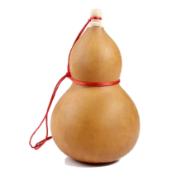 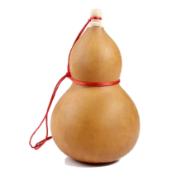 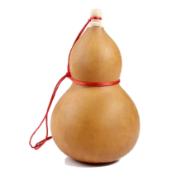 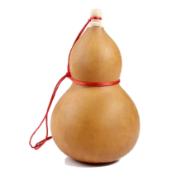 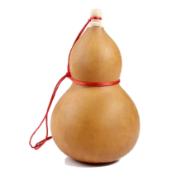 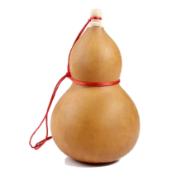 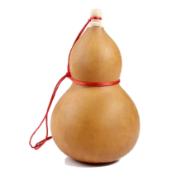 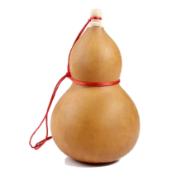 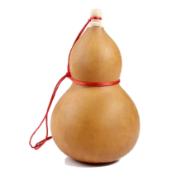 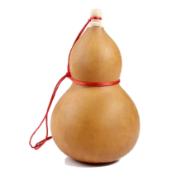 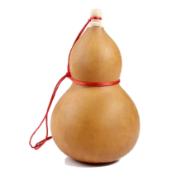 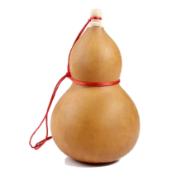 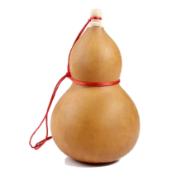 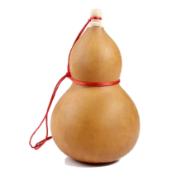 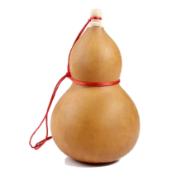 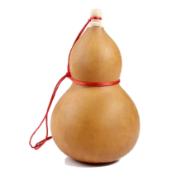 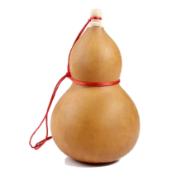 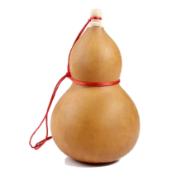 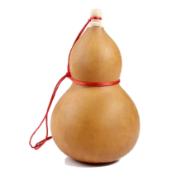 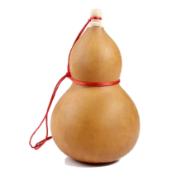 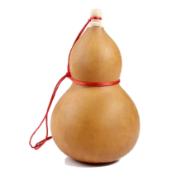 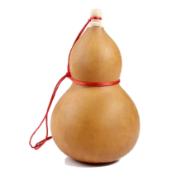 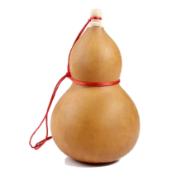 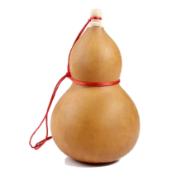 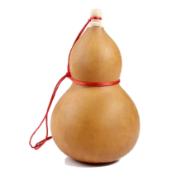 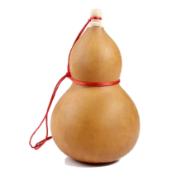 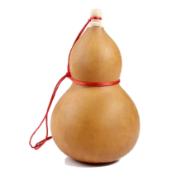 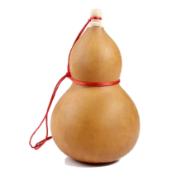 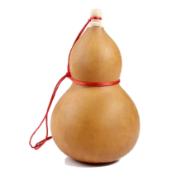 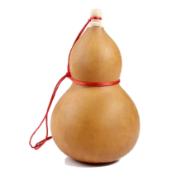 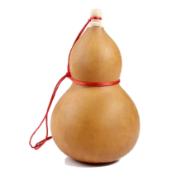 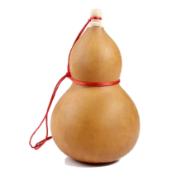 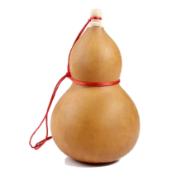 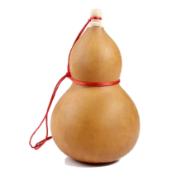 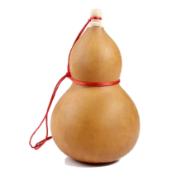 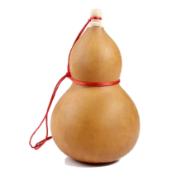 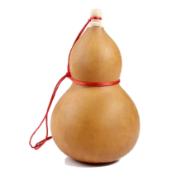 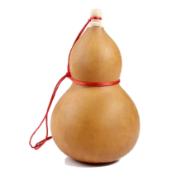 Ngày thứ 
hai
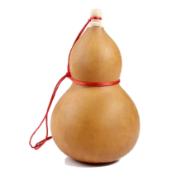 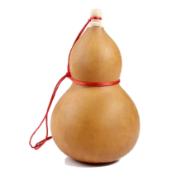 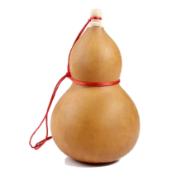 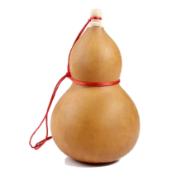 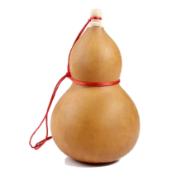 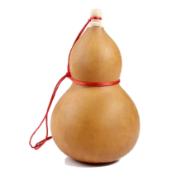 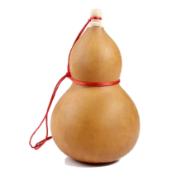 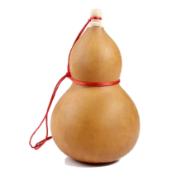 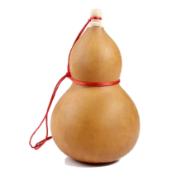 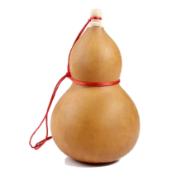 [Speaker Notes: GVHD HS hình thành phép trừ xong HS đặt tính rồi tính]
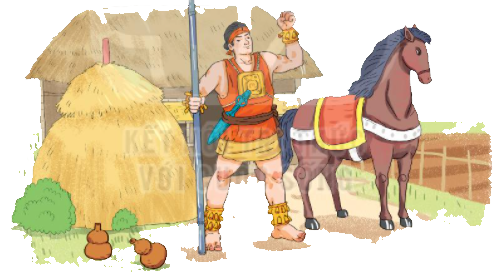 49
25
-
24
Em hãy nêu câu trả lời.
Số?
3
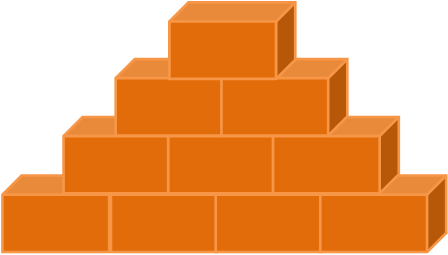 ?
89
44
?
45
21
23
?
22
10
11
12
10
Tính
4
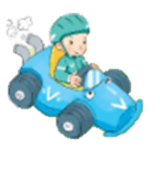 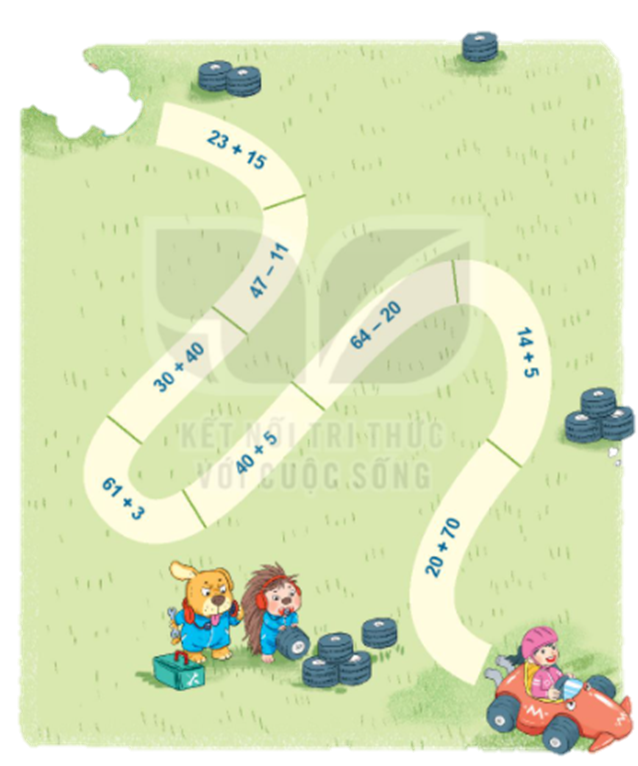 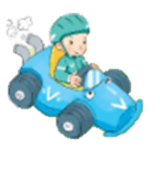 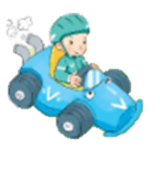 38
36
70
64
45
44
19
90
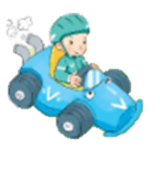 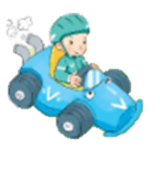 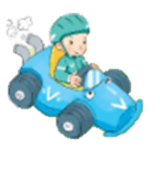 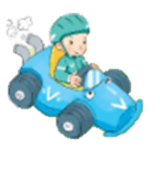 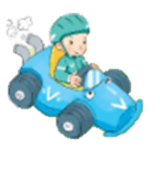 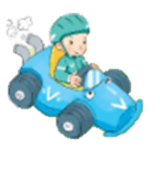 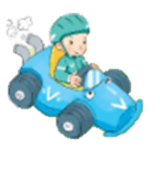 Dặn dò:
             - Xem lại bài đã học
             - Hoàn thành vở bài tập 
             - Chuẩn bị bài: Luyện 
	      tập  trang 70